2019 IT Leadership Planning Survey Results
Agenda
Housekeeping and Introductions
Strategic Planning Overview
Advisory Committee Meeting Recap
Survey Overview
Findings
What’s Next?
State Strategic Plan Team
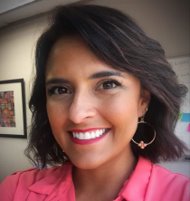 State Strategic Plan for IR Management
5 year rolling plan for the top IT priorities statewide

Provides direction for agencies’ technology initiatives 

DIR is required to appoint an Advisory Committee that includes reps from state agencies, IHEs, the public, local government, industry, and federal government

Due to state leadership by November 1, 2019
Process of Determining Goals
Advisory Committee Meeting
Composition set forth by Texas Administrative Code
First meeting – April 12, 2019
3 hour facilitated session 
Discussion of current and future trends, the ideal tech environment, and strategies to address trends and move toward the ideal
2019 Advisory Committee
What We Heard in the SSP AC Meeting
Major technology trends affecting your organization now and in the coming 2-5 years:

High (dealing with now): IT modernization, agile development/processes, data governance, cloud technologies, analytics/big data

Medium (dealing with soon):  Modern tech talent, increasing cyberthreats/pervasive cyber, human centered design, identity- based security, open source goes mainstream, BYOD, remote work, AI, IOT strategy

Low (deal with in 5 years): Biometrics, augmented reality, autonomics
The Ideal Tech Environment
The ideal tech environment 5 years from now includes:

Scalable, robust, modular set of tools that can be easily configured for any solution in an agile environment; updated modern tools for state employees

Tech services and HR processes aligned to hire, train, and retain modern tech talent; an adaptable workforce

Agile strategies and structure; small $ procurements, human centric design and open source solutions, simplified and agile procurements, open/collaborative work environment; consume IT as a service, work from anywhere

Shared innovative digital services; data sharing, analytics to support/improve decision making; shared tech and data to achieve economies of scale
Where We Are Now
Advisory Committee
Outreach and Research
Leadership Survey
SSP  Project Team
Final
Final strategic goals
SSP Team narrows focus areas
Ranking of trends from Leadership survey
Industry research from technology think-tanks.
Trends and Ideal Environments from first AC meeting.
IT Planning Leadership Survey Overview
Key input in assessing the state’s current and future technology environment

Determine statewide technology goals to be addressed in the SSP

Opportunity to convey technology trends and initiatives that are important to their organizations
Who Took the Survey?
What is the SSP used for?
Top Ten Trends - Overall
Relevance To Your Organization
0 = No Relevance
1 = Minor Relevance
2 = Moderate Relevance
3 = High Relevance
Bottom Ten Trends - Overall
Relevance To Your Organization
0 = No Relevance
1 = Minor Relevance
2 = Moderate Relevance
3 = High Relevance
Rankings by Organization Type
Rankings by Roles
Rankings by Agency Size
Additional Comments
More collaboration between agencies and Higher Ed to share knowledge, best practices, and joint efforts with solutions.

Cloud services and the need for resources to implement (i.e. adequate bandwidth, funding)

Protecting privacy
Takeaways
Increasing use of SSP for IT planning, best practices, data 
Alignment with Security across the board
Slightly more alignment between organization types vs role types
Innovative trends bubbling up
Goal Setting
Secure IT Service Delivery
Advanced Data Management and Digital Services
Agile and Automated Strategies for IT
SSP Spotlight Suggestions
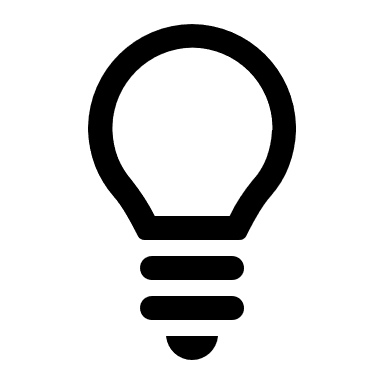 If you have any best practices or initiatives within your organizations that you would like us to highlight, please let us know.
Next Steps
Determine final goals
Discussions with SSP Advisory Committee and governance groups on final goals
Draft, Edit, Route for Approval 
Board Approval 10/24
Deliver to State Leadership on 11/1
Thanks!
Questions?
Additional Information
For additional information, contact:
tessa.lopez@dir.texas.gov
512-475-4871